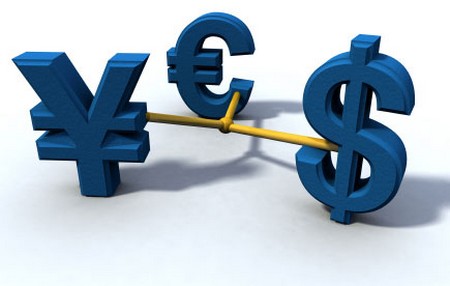 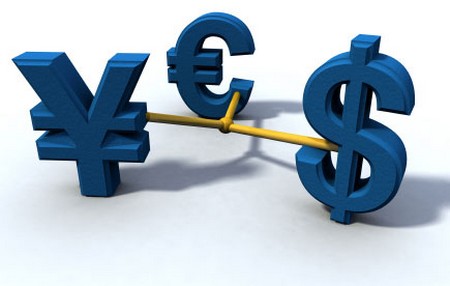 Unit 3: Exchange Rates
International Financial System
4/2/2012
Exchange Rate Regimes
fixed exchange rate –
a currency's value is matched to the value of another single currency or to a commodity (e.g., gold)

floating exchange rate –
a currency's value is allowed to fluctuate to the foreign exchange market
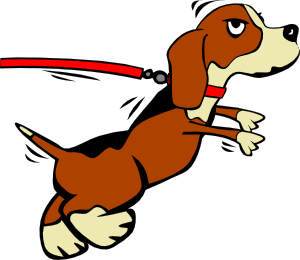 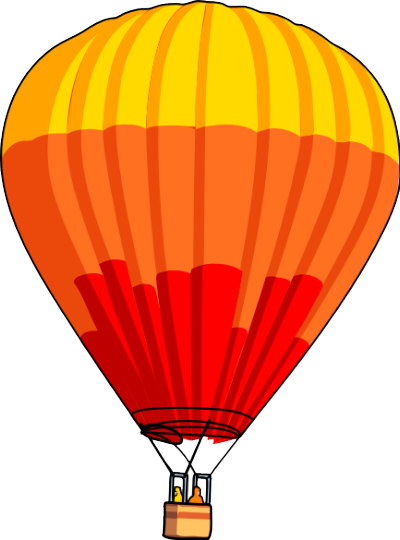 Exchange Rate Regimes
Fixed exchange rates make trade and investment between two countries on the same peg easy (minimize exchange rate risk).

Floating exchange rates have a more flexible monetary policy and don’t have to waste resources defending the peg.
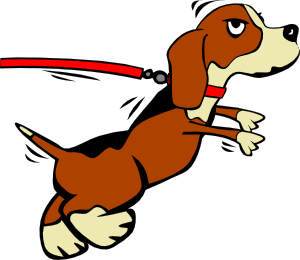 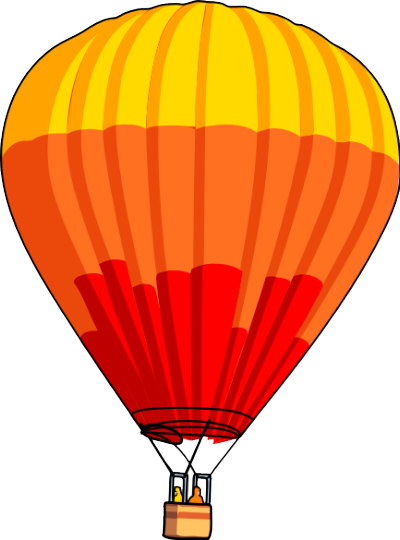 Exchange Rate Regimes
The United States and most other countries were on a fixed exchange rate regime until 1971 (first the gold standard, then Bretton Woods). At Milton Friedman’s urging, the U.S. moved to a floating exchange rate regime, though it is actually a managed float, not a pure float.
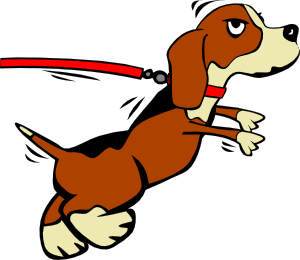 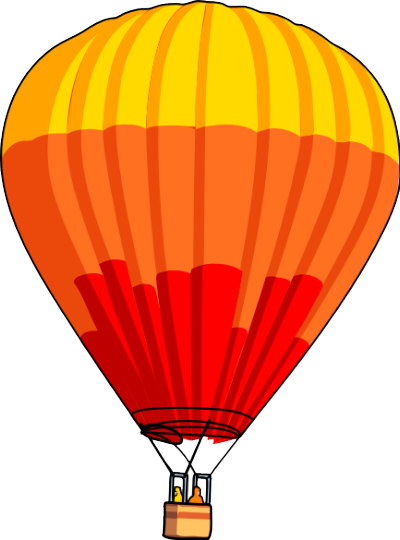 Exchange Rate Regimes
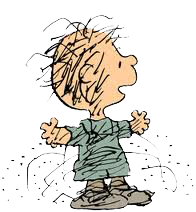 managed float (dirty float) –
floating exchange rate:
but government sometimes intervenes (buying or selling foreign assets to influence exchange rates)
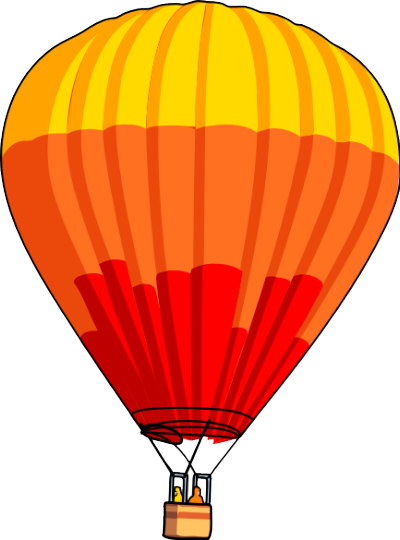 Exchange Rate Regimes
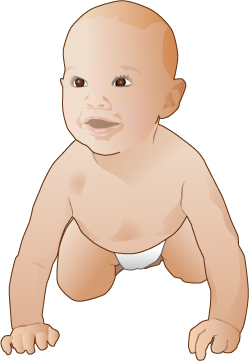 crawling peg –
fixed exchange rate:
but allowed to fluctuate between a narrow
band of rates
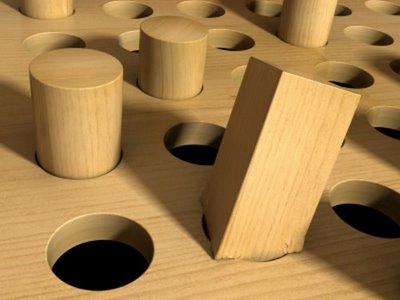 Exchange Rate Regimes
gold standard –
fixed exchange rate:
currencies pegged to gold

Bretton Woods –
(1944-1971)
fixed exchange rate:
dollar pegged to gold, other currencies pegged to dollar
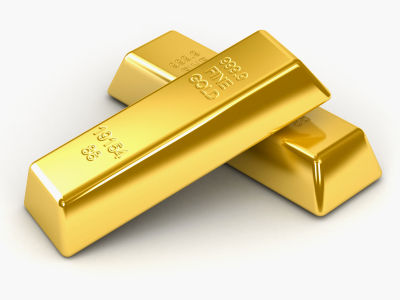 Exchange Rate Regimes
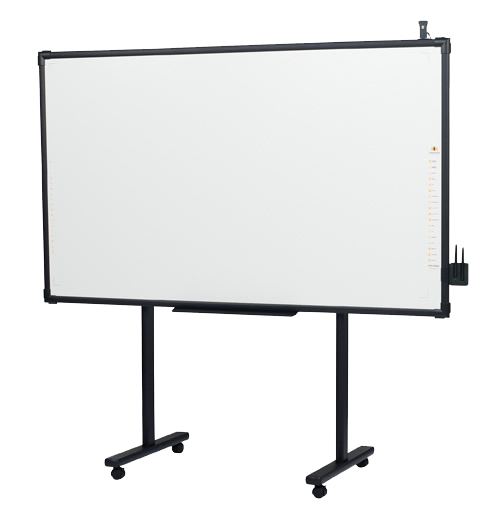 currency board –
fixed exchange rate:
domestic currency backed 100% by a foreign currency with a permanent peg
(or so they claim)
Exchange Rate Regimes
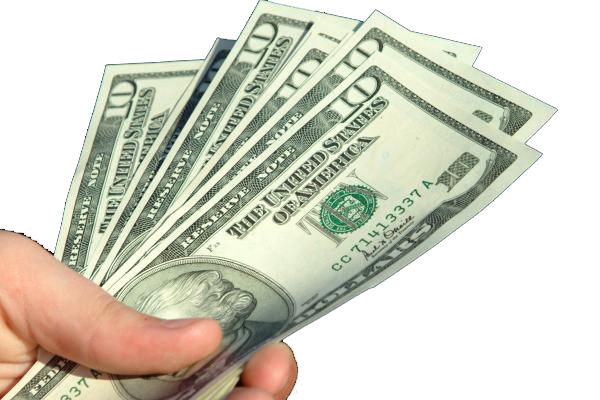 dollarization –
fixed exchange rate:
adoption of a foreign currency as the domestic currency (e.g., the dollar)
Exchange Rate Regimes
currency union –
fixed exchange rate (inside):
countries join together for a common currency, which operates like a fixed regime (dollarization) among member countries and either fixed or floating with the rest of the world
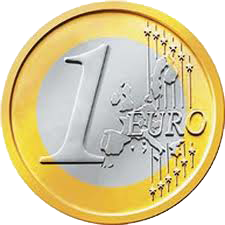 Exchange Rate Regimes
Exchange rate regimes
 gold standard (fixed)
 currency union (fixed inside)
 dollarization (fixed)
 currency board (fixed)
 traditional fixed (fixed)
 crawling peg (fixed)
 managed float (floating)
 pure float (floating)
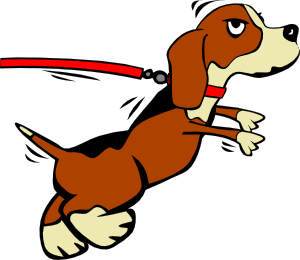 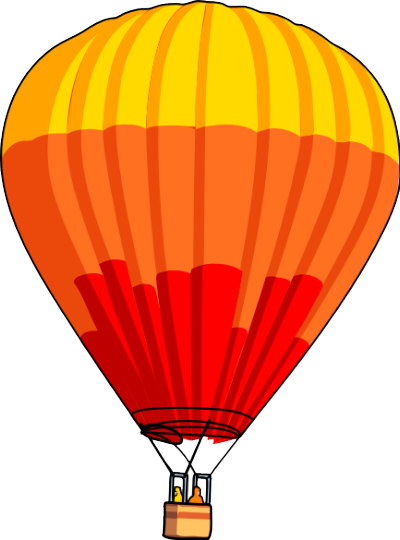 Capital Controls
capital controls –
restrictions on foreign investment; restrictions regulating the flow in and out of the financial account

perfect capital mobility –
no capital controls
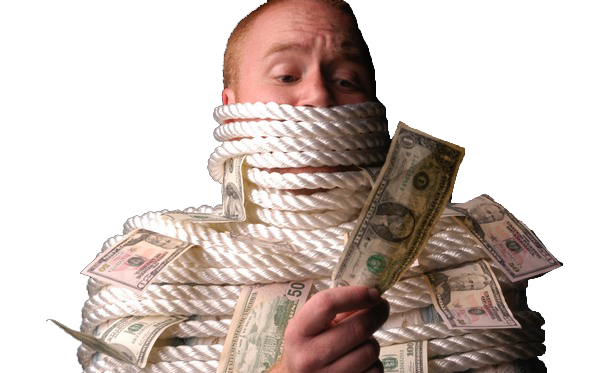 Impossible Trinity
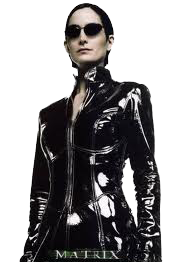 impossible trinity –
a country cannot have all 3 of the following at the same time:
 fixed exchange rate
 capital mobility
 independent monetary policy
IMPOSSIBLE
Impossible Trinity
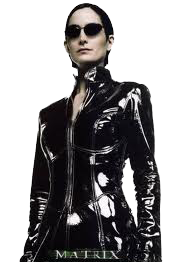 You can only have 2:
IMPOSSIBLE
fixed exchange rate
capital mobility
independent monetary policy
Impossible Trinity
Impossible trinity examples
 United states
 fixed exchange rate
 independent monetary policy
 capital mobility
 Euro (currency union)
 fixed exchange rate
 independent monetary policy
 capital mobility
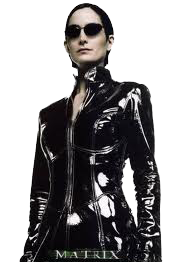 IMPOSSIBLE
Sterilization
international reserves 
(foreign exchange reserves) –
central bank holdings
of assets denominated
in a foreign currency

foreign exchange interventions –
central bank international financial transactions made to influence foreign exchange rates
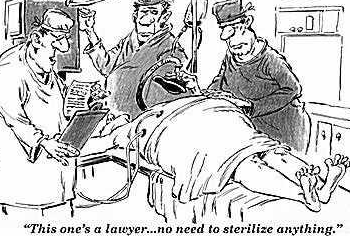 Sterilization
unsterilized foreign
exchange intervention –
foreign exchange intervention that effects the monetary base

sterilized foreign
exchange intervention –
FEI with an offsetting open market operation that leaves the monetary base unchanged
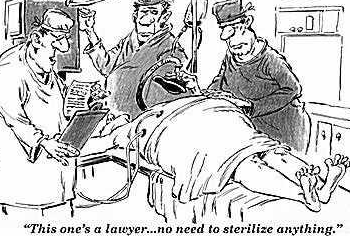 Sterilization
unsterilized foreign exchange intervention
sterilized foreign exchange intervention
Fixed Exchange Rate
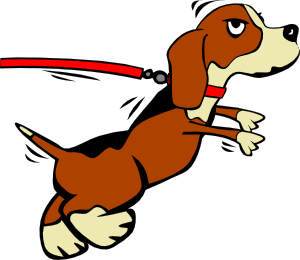 In order to defend a fixed exchange rate, the central bank must intervene when the exchange rate fluctuates.

e ≡ exchange rate (in $/€)
Fixed Exchange Rate
devaluation –
setting the exchange rate
peg (e) to a higher level
(e.g., more $/€)

revaluation –
setting the exchange rate
peg (e) to a lower level
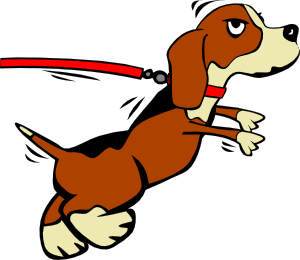 Fixed Exchange Rate
When the domestic currency depreciates (e↑), the central bank must sell foreign assets (international reserves) to restore the old exchange rate.

If it runs out of reserves, it must either devalue or switch to a floating regime.
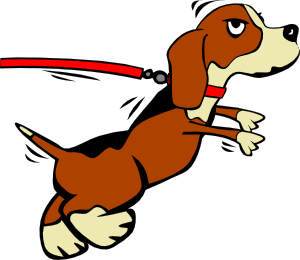 Fixed Exchange Rate
When the domestic currency appreciates (e↓), the central bank must buy foreign assets (international reserves) to restore the old exchange rate.

Central banks may accumulate a lot of international reserves
(e.g., China has > $2 trillion).
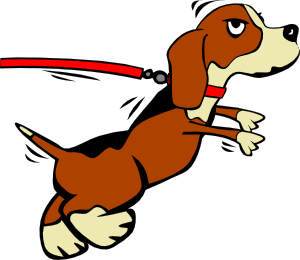 Speculative Attack
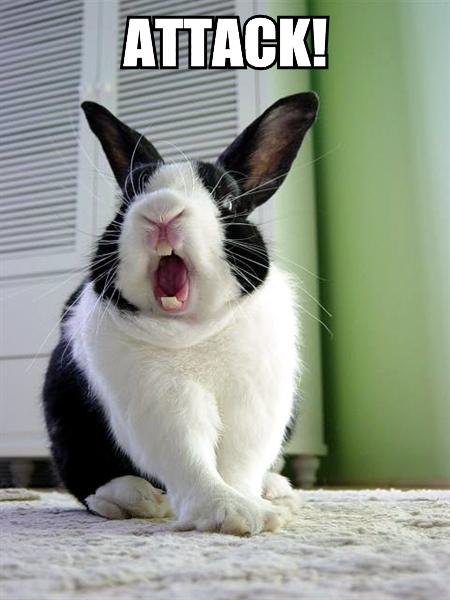 speculative attack –
the massive selling (shorting) of a country’s currency assets,
with the hope of a devaluation,
which would net a huge profit
Speculative Attack
Investors can engage in a speculative attack selling off the currency, then buy back the currency after the devaluation.  As more and more speculators sell the currency, the central bank drains its international reserves defending the peg. Eventually it must devalue.
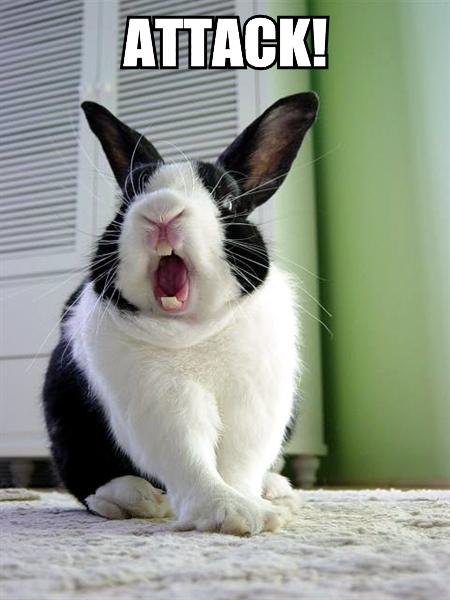 Speculative Attack
Billionaire George Soros made most of his money through speculative attacks on currencies.

For example:
September 16, 1992
sold $10 billion of pounds
Bank of England devalued
$1.1 billion profit for Soros
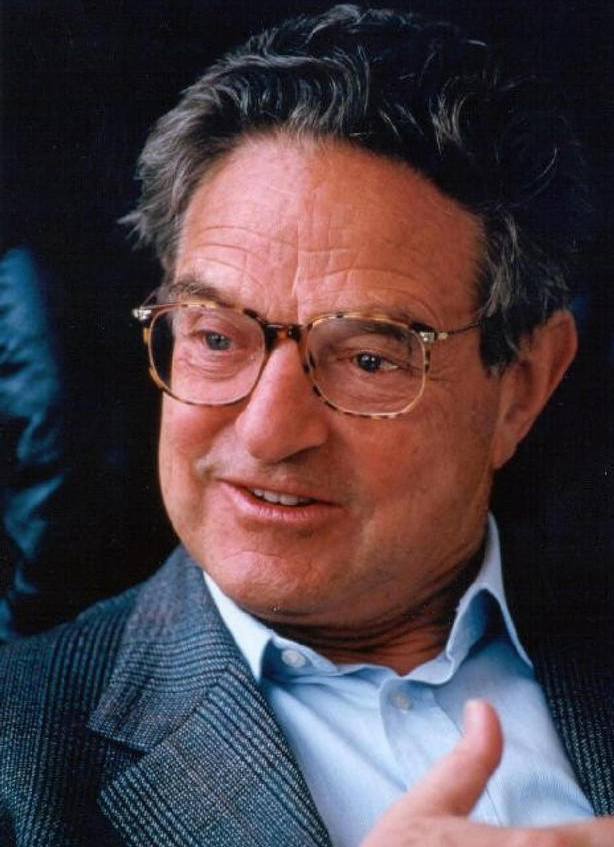 Mundell-Fleming
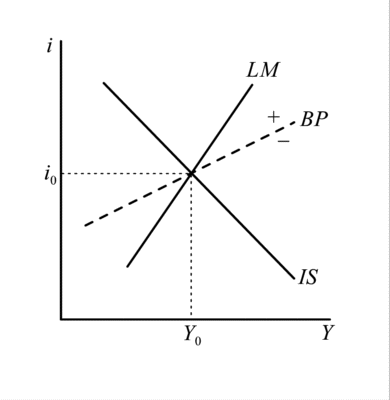 We will study how BoP interacts with monetary policy and the exchange rate next week when we study the IS/LM model and the Mundell-Fleming model
(the international version of the IS/LM model).
Mundell-Fleming
FP ≡ fiscal policy
MP ≡ monetary policy
0 ≡ ineffective
+ ≡ effective
no capital mobility
perfect capital mobility
International Monetary Fund
International Monetary Fund –
the IMF was setup under Bretton Woods to help countries maintain their fixed exchange rates (loans to countries with BoP problems);
now it acts as an international lender of last resort (LOLR) during financial crises
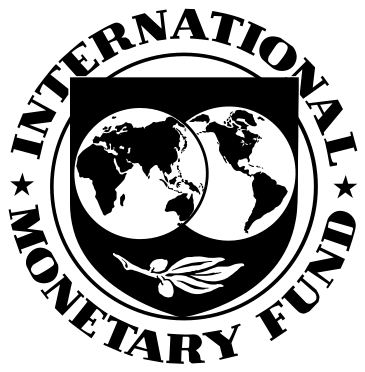 World Bank
World Bank 
(International Bank
for Reconstruction
and Development) –
provides long-term loans
to developing countries for economic development projects
(e.g., dams, roads, etc.);
setup by Bretton Woods
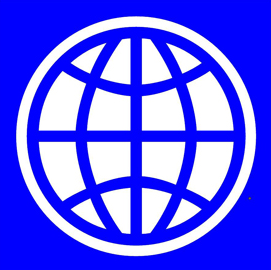